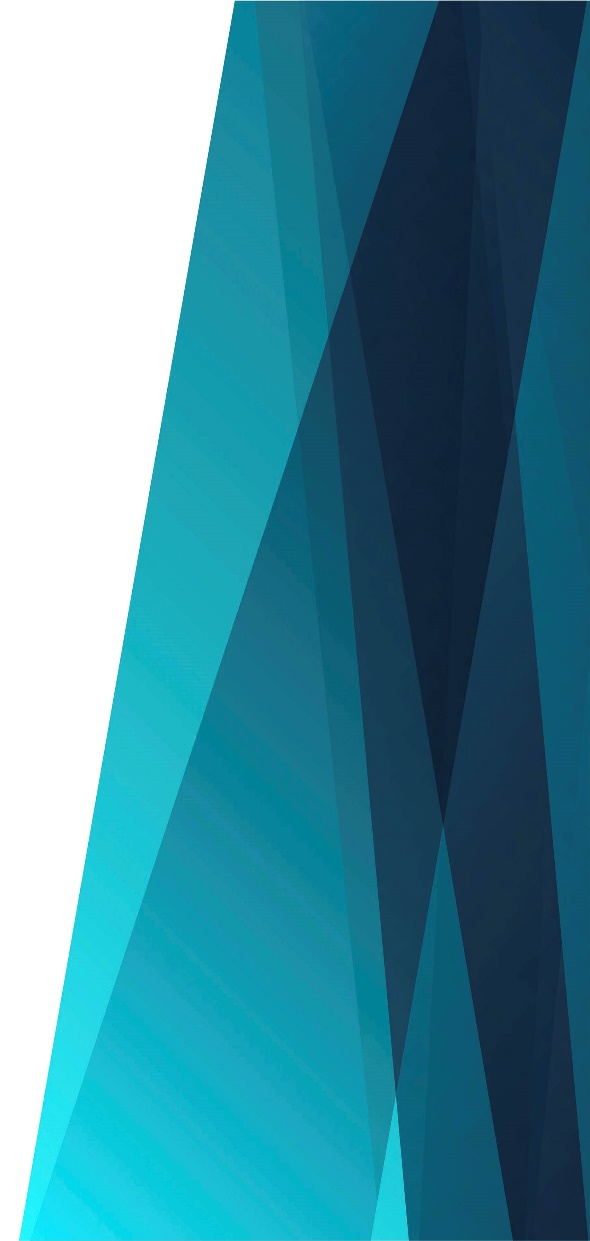 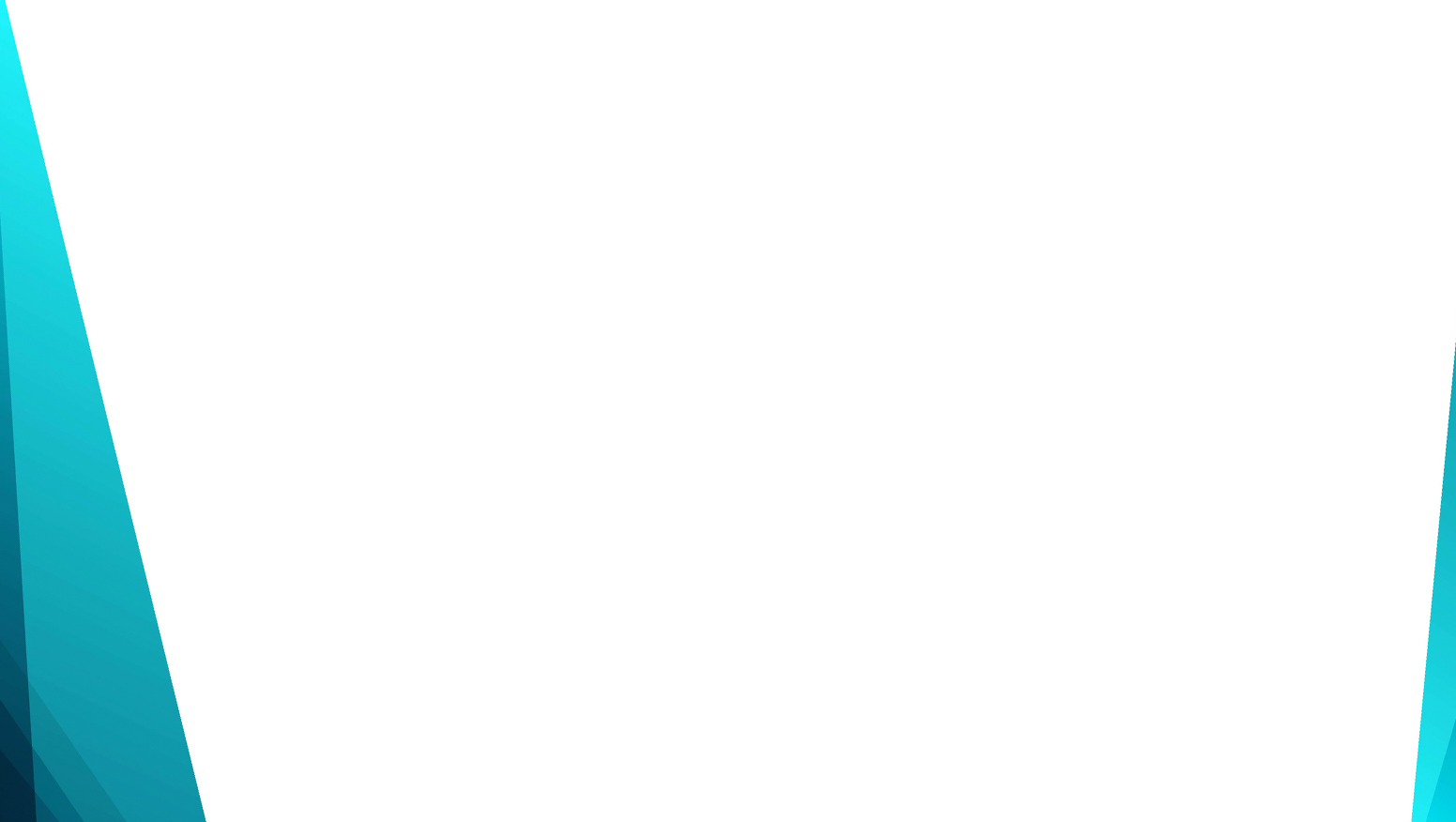 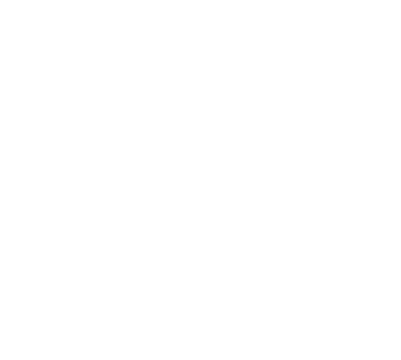 В Христе одном покоюсь я
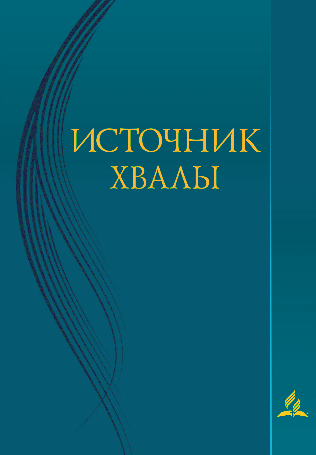 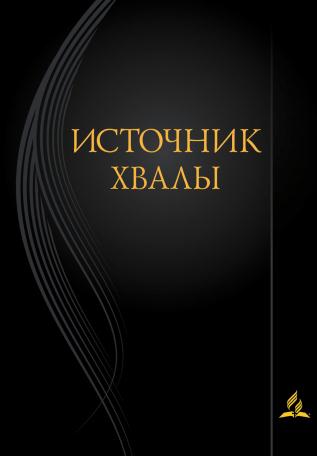 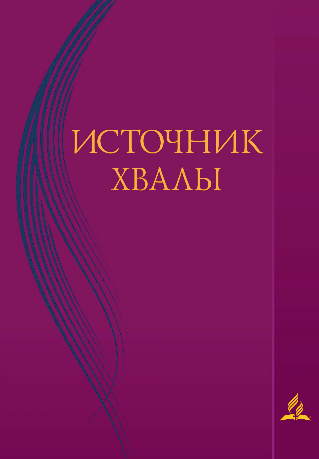 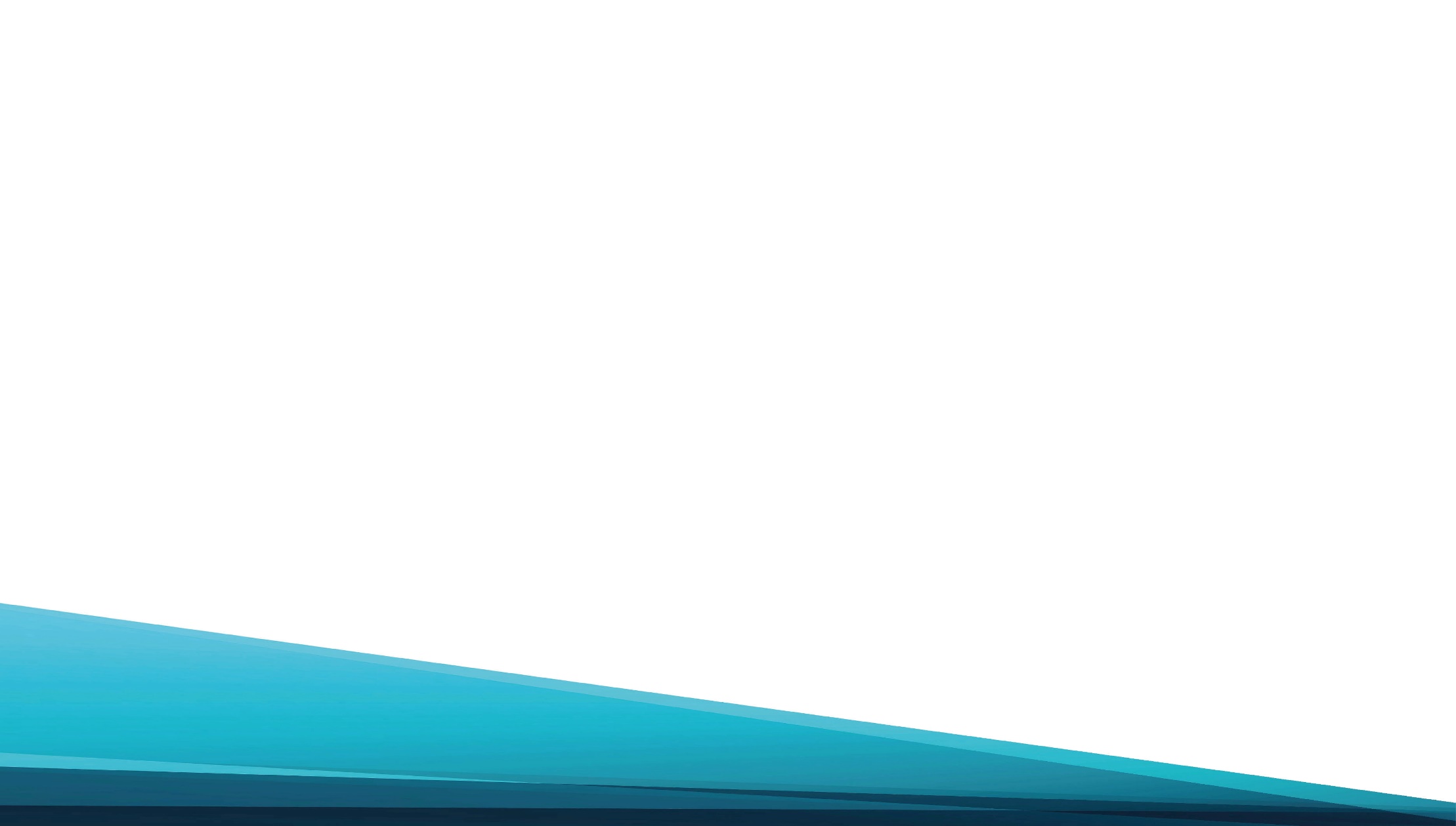 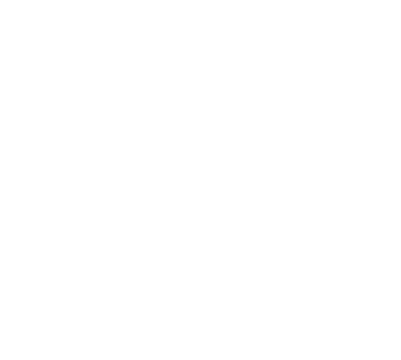 В Христе одном покоюсь я.
Он – сила, свет и песнь моя.
Краеугольный камень мой,
Среди штормов даёт покой.
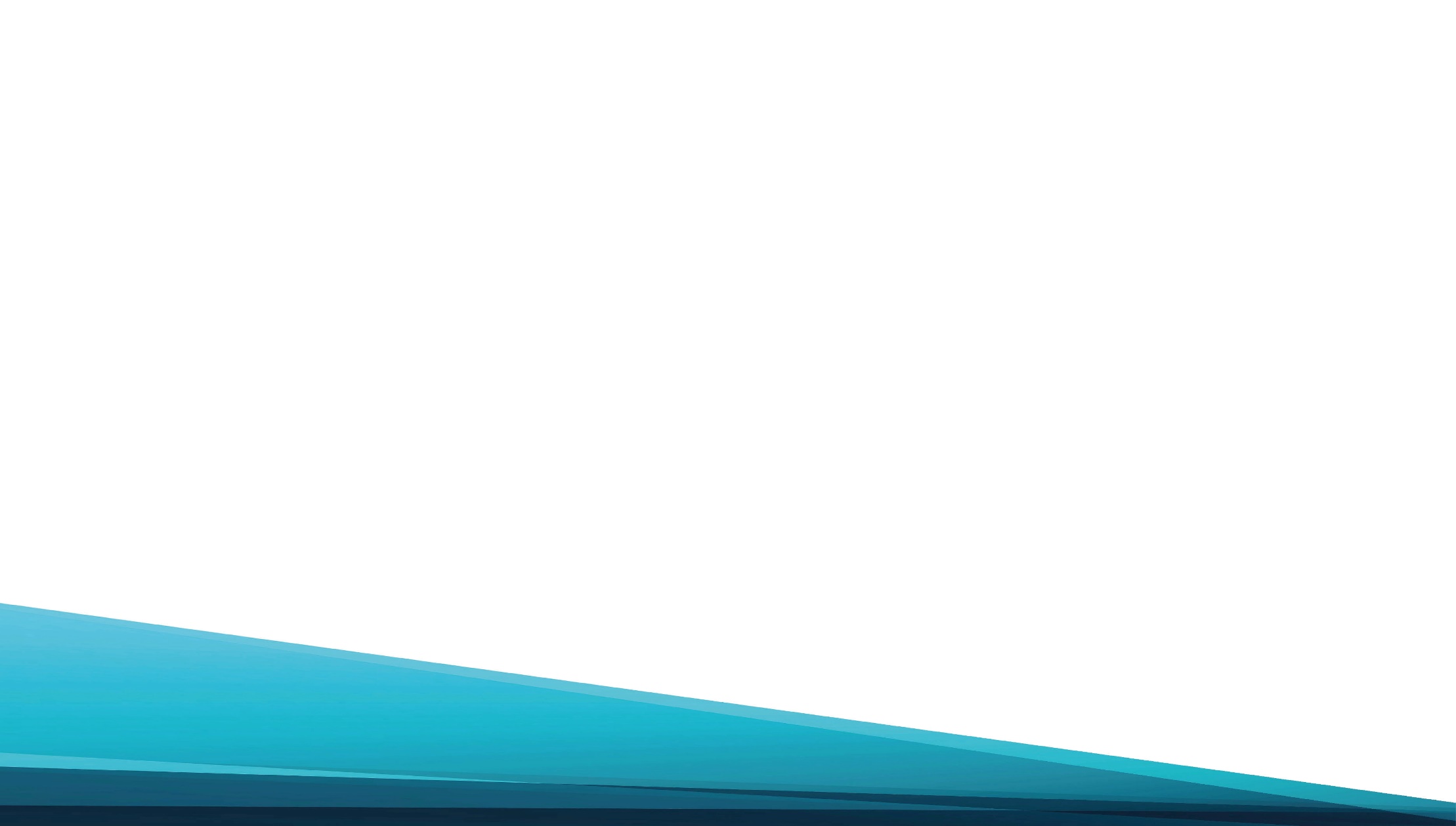 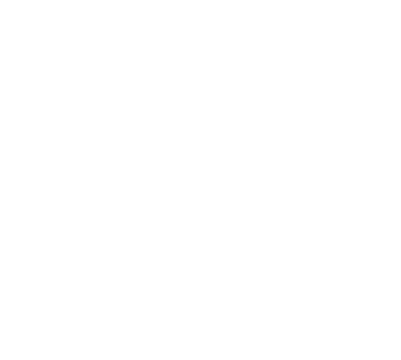 Его любовь мне мир даёт
И утешенье мне несёт.
Он – мой покров и полнота,
Стою я лишь				в любви Христа.
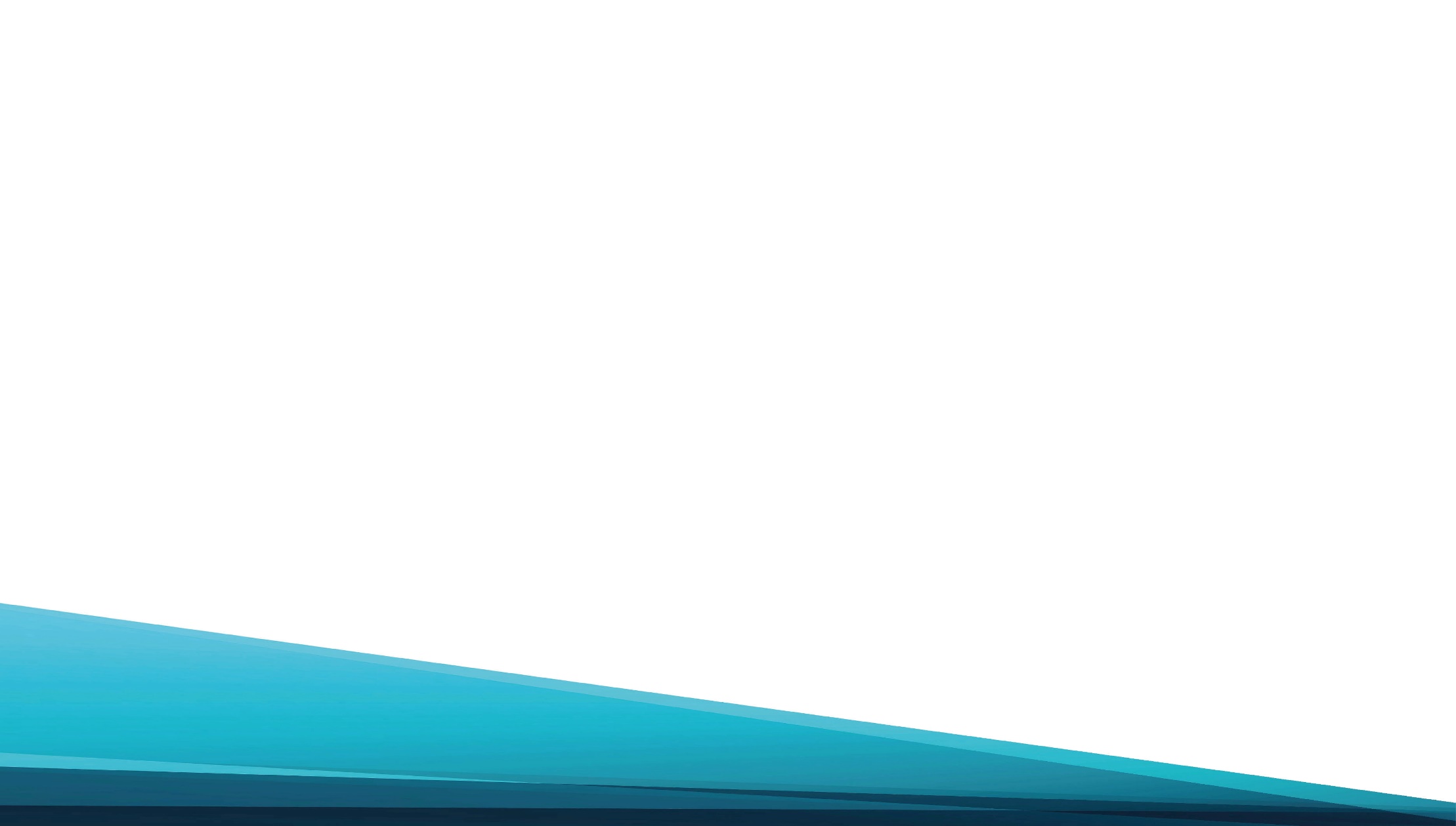 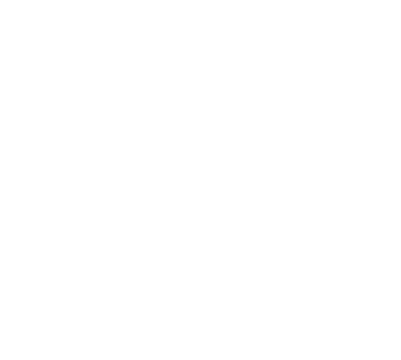 Во плоти Он здесь пребывал,
Бог в полноте в Нём обитал.
Сей дар любви 
Бог людям дал,
Но человек Его распял.
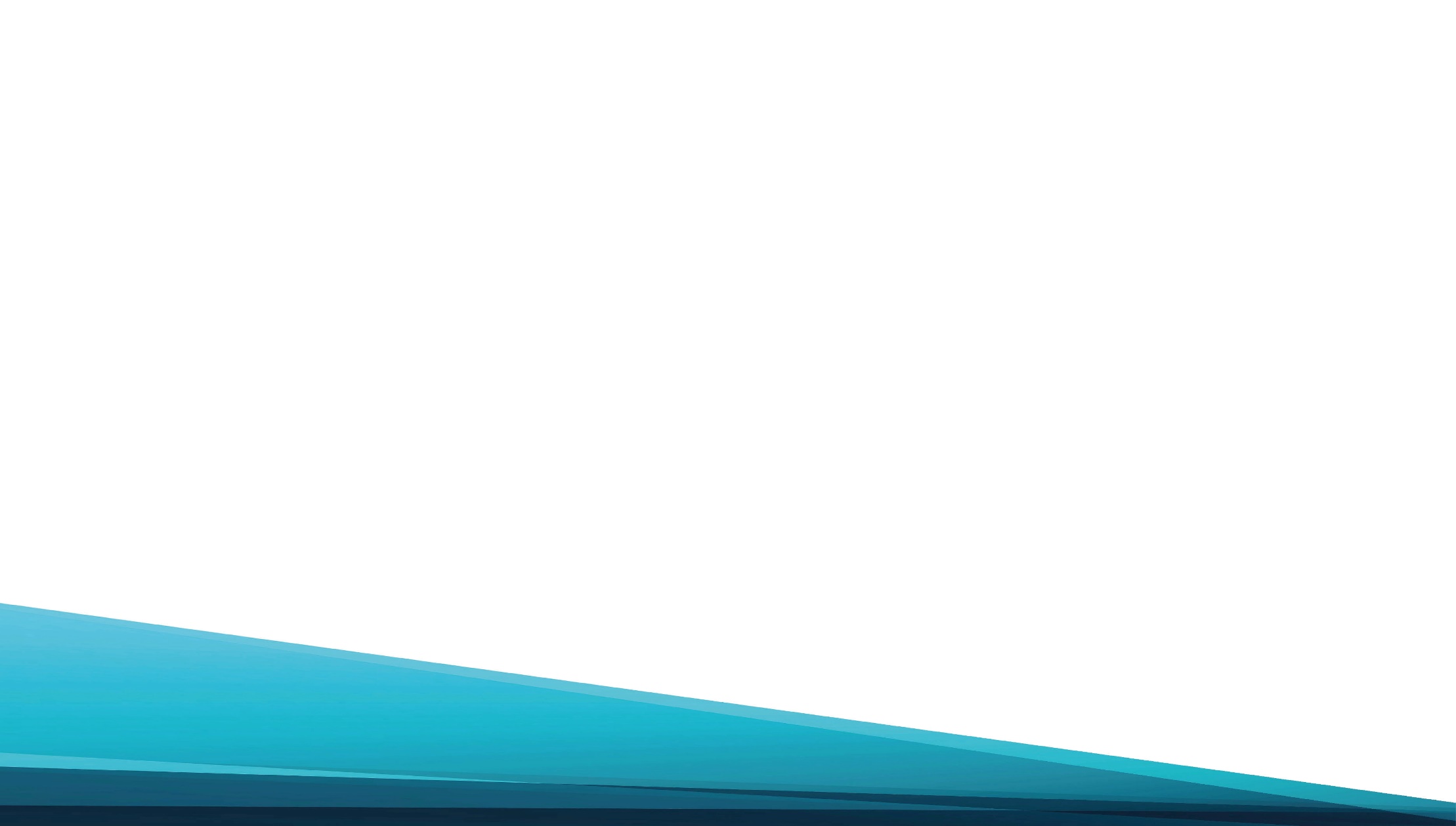 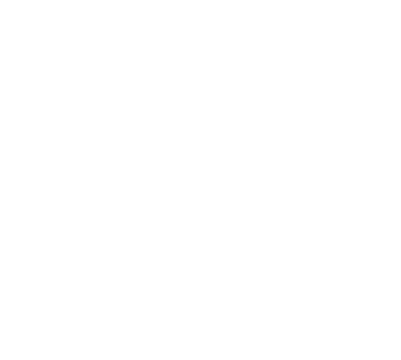 Иисус на крест был вознесён.
Исполнен Божий план Во всём.
И умер Он, грех пригвоздив.
Благодаря Христу я жив!
Казалось, ад Его пленил.
Свет мира застлан тьмою был.
Но в славный день 
Он вновь восстал,
И ад Его не удержал.
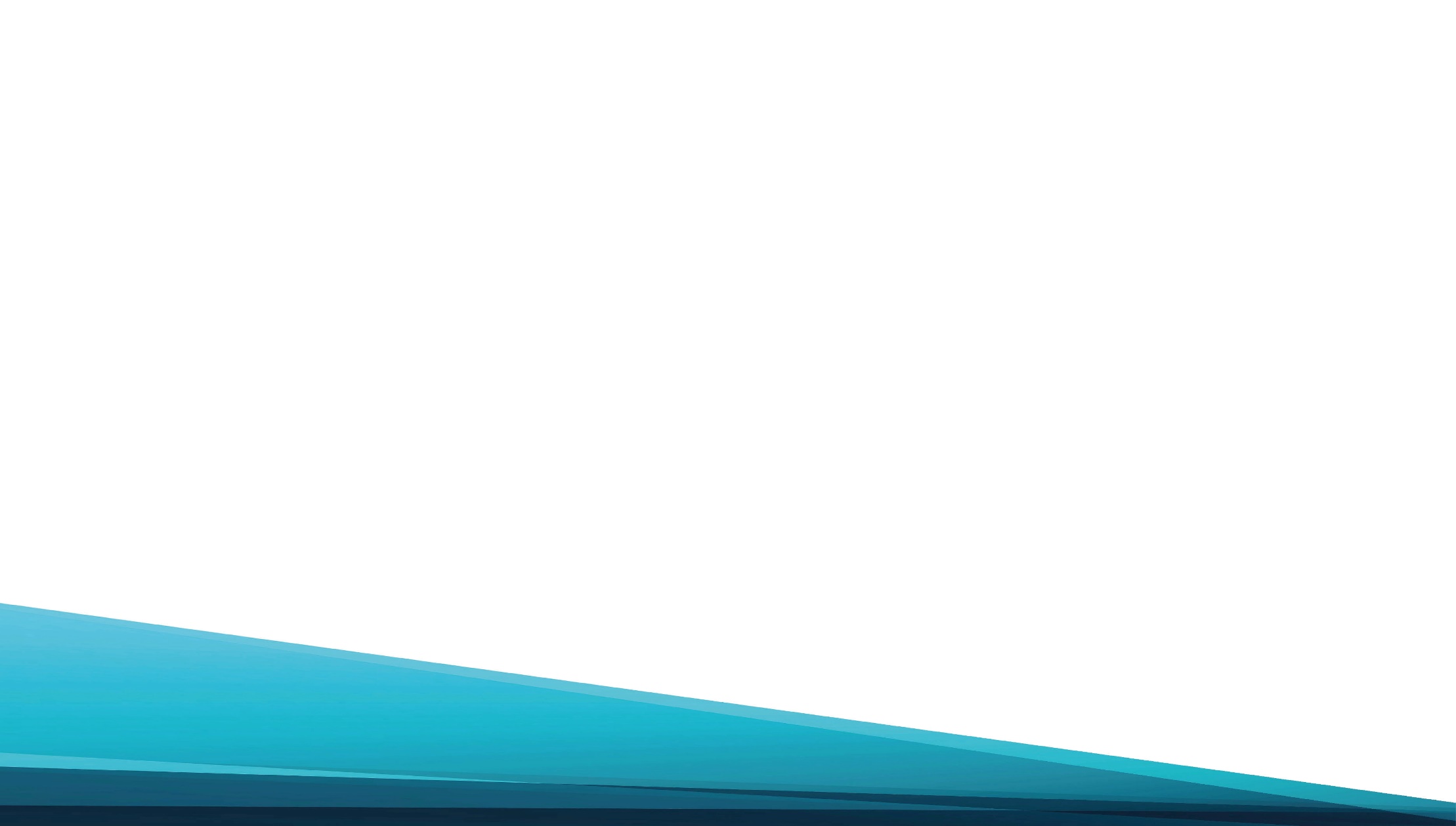 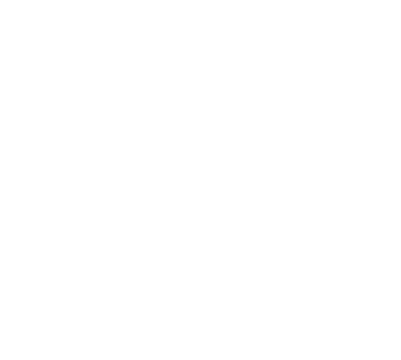 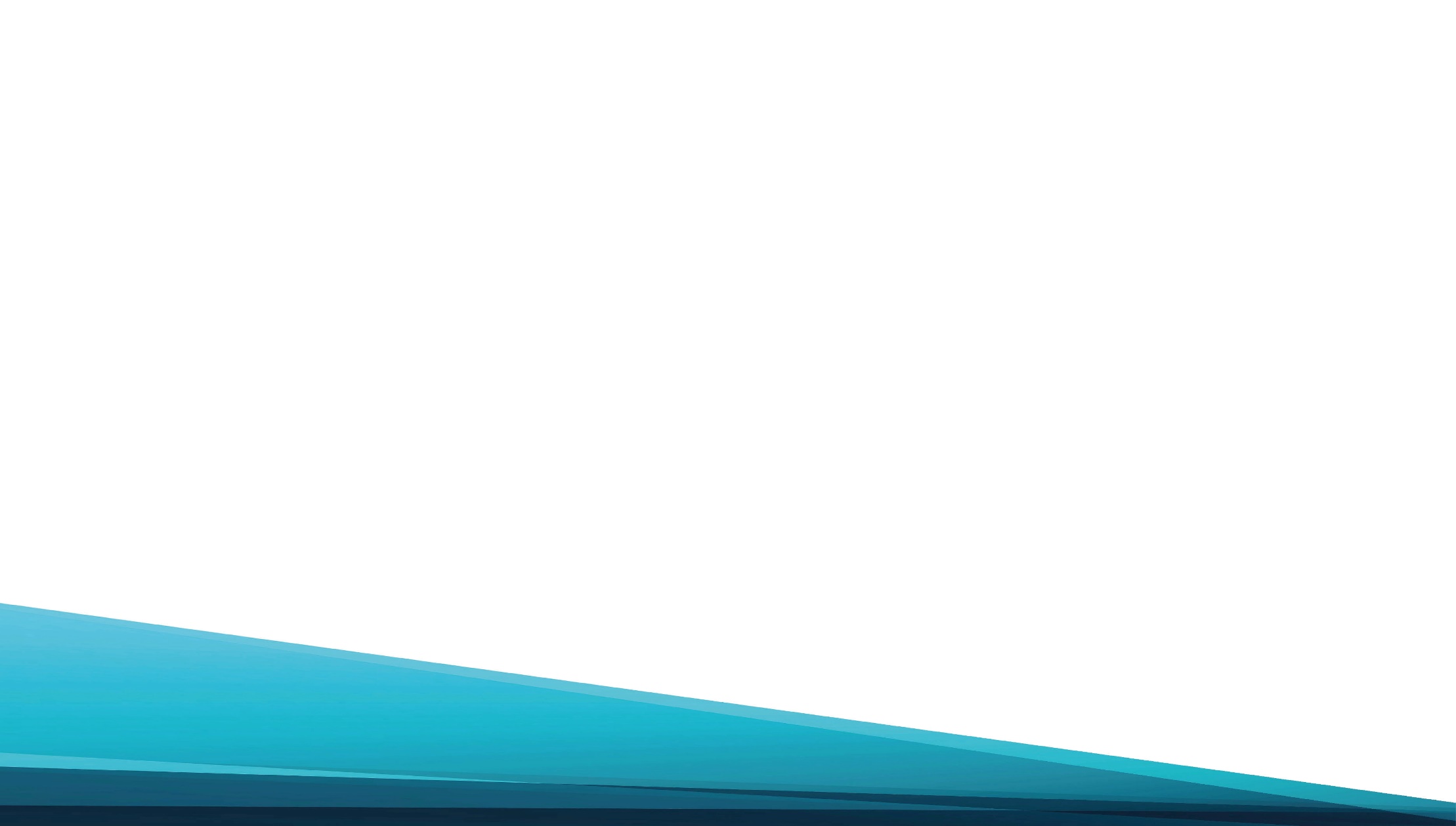 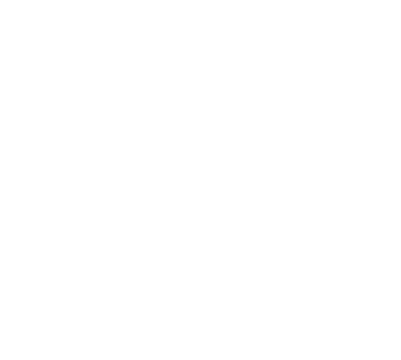 Он нам Свою победу дал,
Он с нас греха Проклятье снял!
Кровь за меня была ценой.
Принадлежу Ему, Он – мой!
Вины и страха больше нет.
Сила Христа живёт во мне.
Мой первый крик, 
Последний вздох – 
Всем в моей жизни					правит Бог!
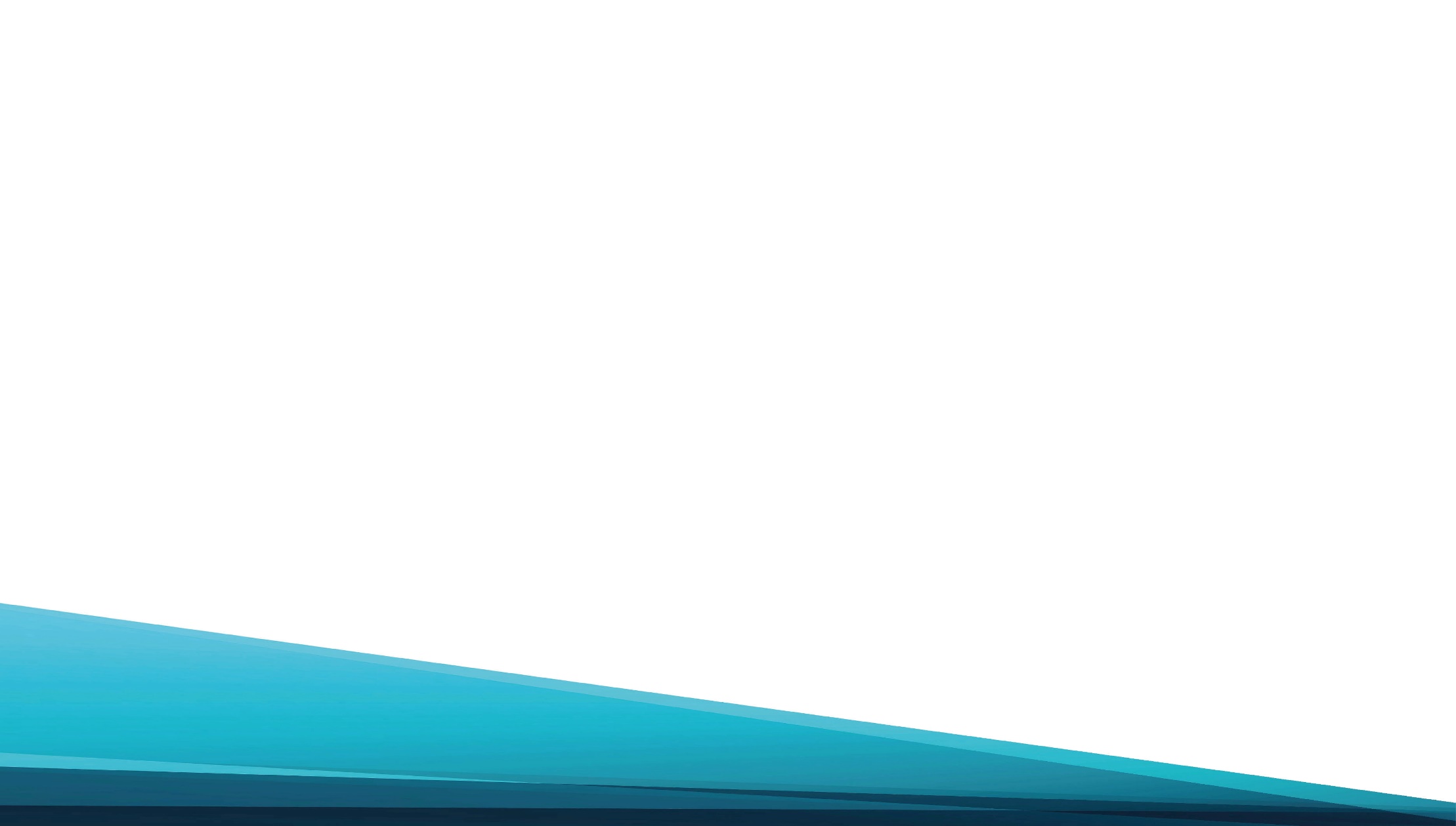 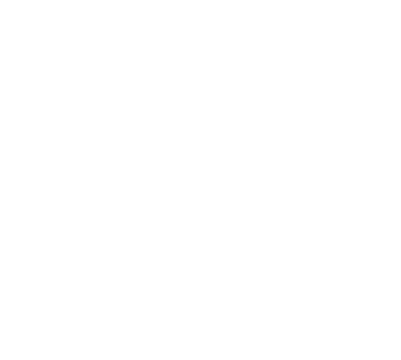 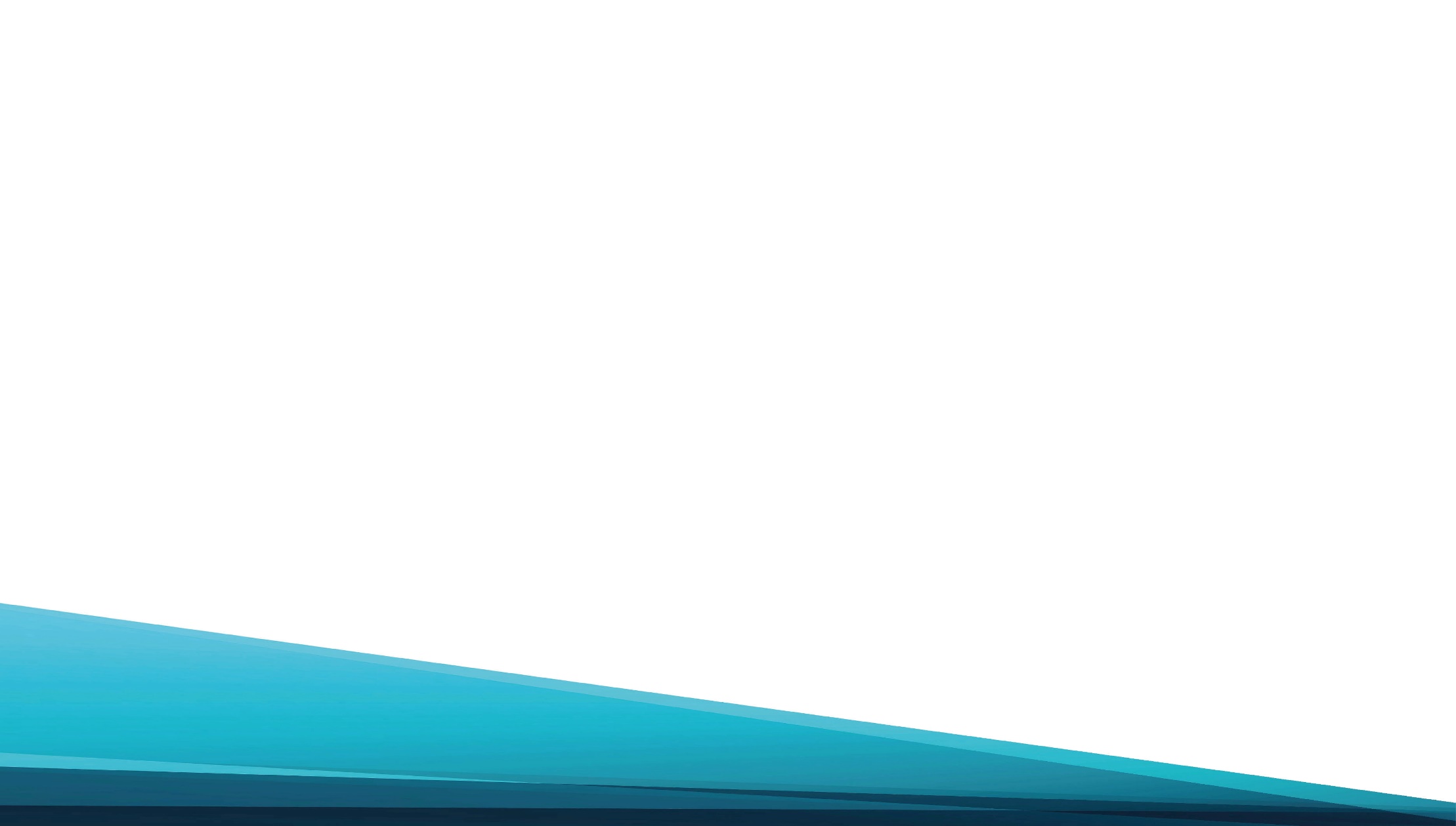 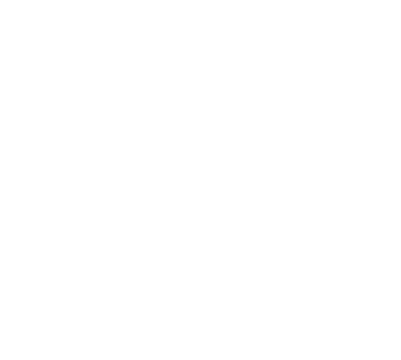 Не сможет ад и власть людей
Похитить из руки Твоей!
Когда же Ты 
За мной придёшь,
В силе Христа меня найдёшь.